Hardware Components
Introduction
OZOBOT
Motor, Battery, and others
Ozobot: EVO
EVO
Hardware Components
Two Ways to Code
Motherboard
Hardware Components
Color codes, and Ozobot Blockly
Sensors,
LED lights
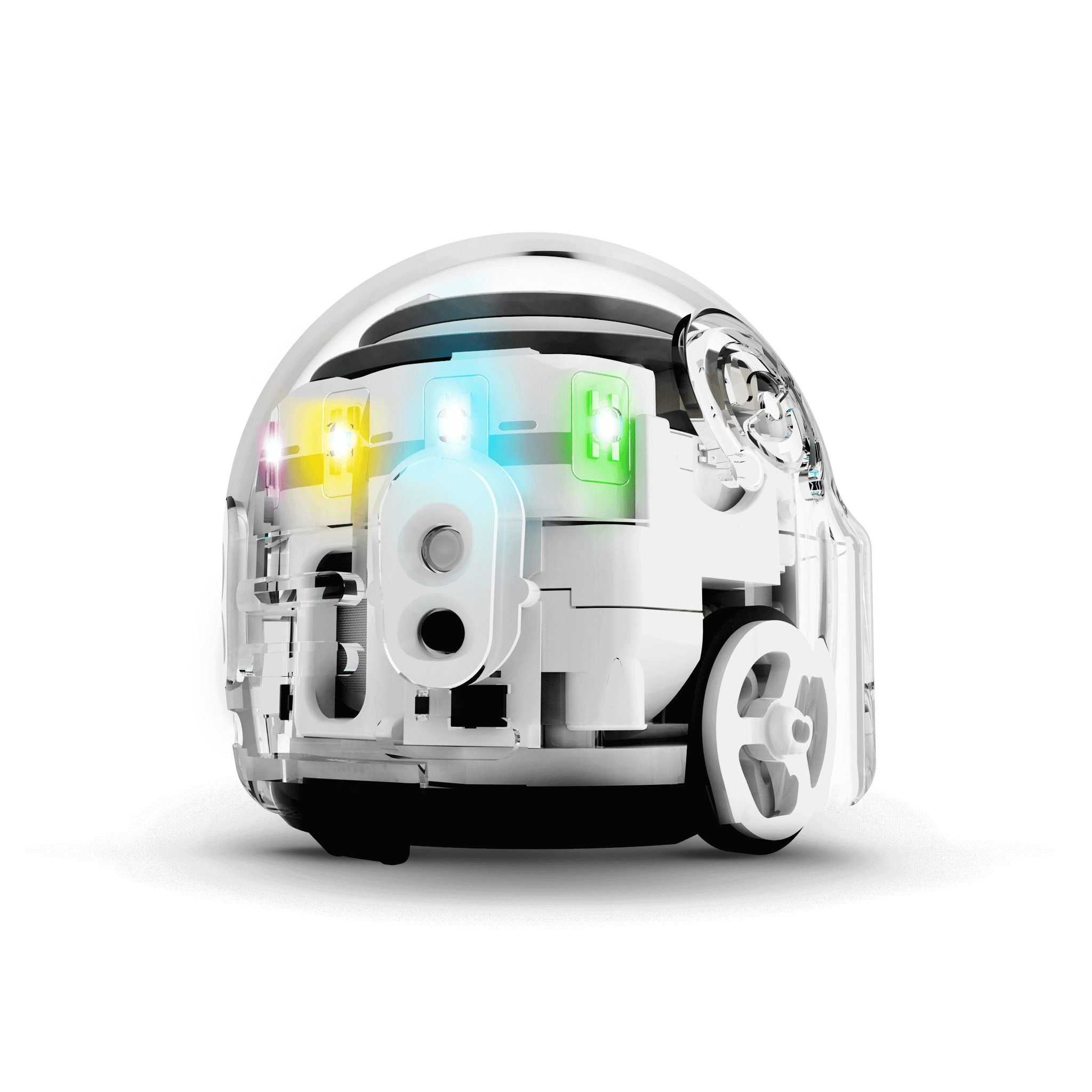 What is a Ozobot
Ozobot (EVO) is a miniature robot, the smallest of its kind, and there are a lot of things Ozobot can do:
Ozobot drives on lines
Ozobot can sense colors
Ozobot can receive commands
This Photo by Unknown Author is licensed under CC BY-SA-NC
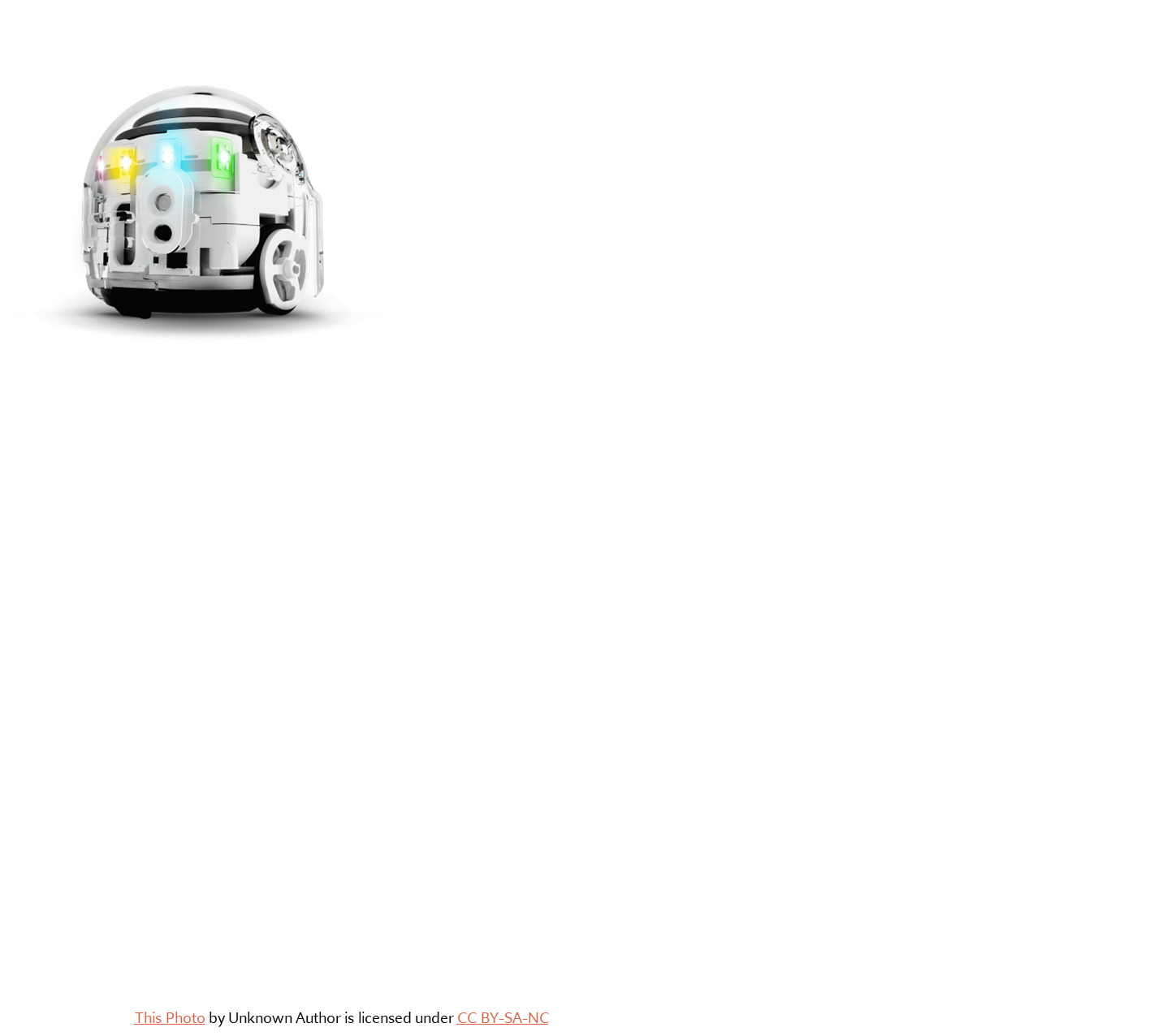 Two Ways to Code
Evo can be programmed in two ways: 
Color Codes, and Ozobot Blockly. 
Evo can follow commands to execute movements, speed, sounds, lights, and more!
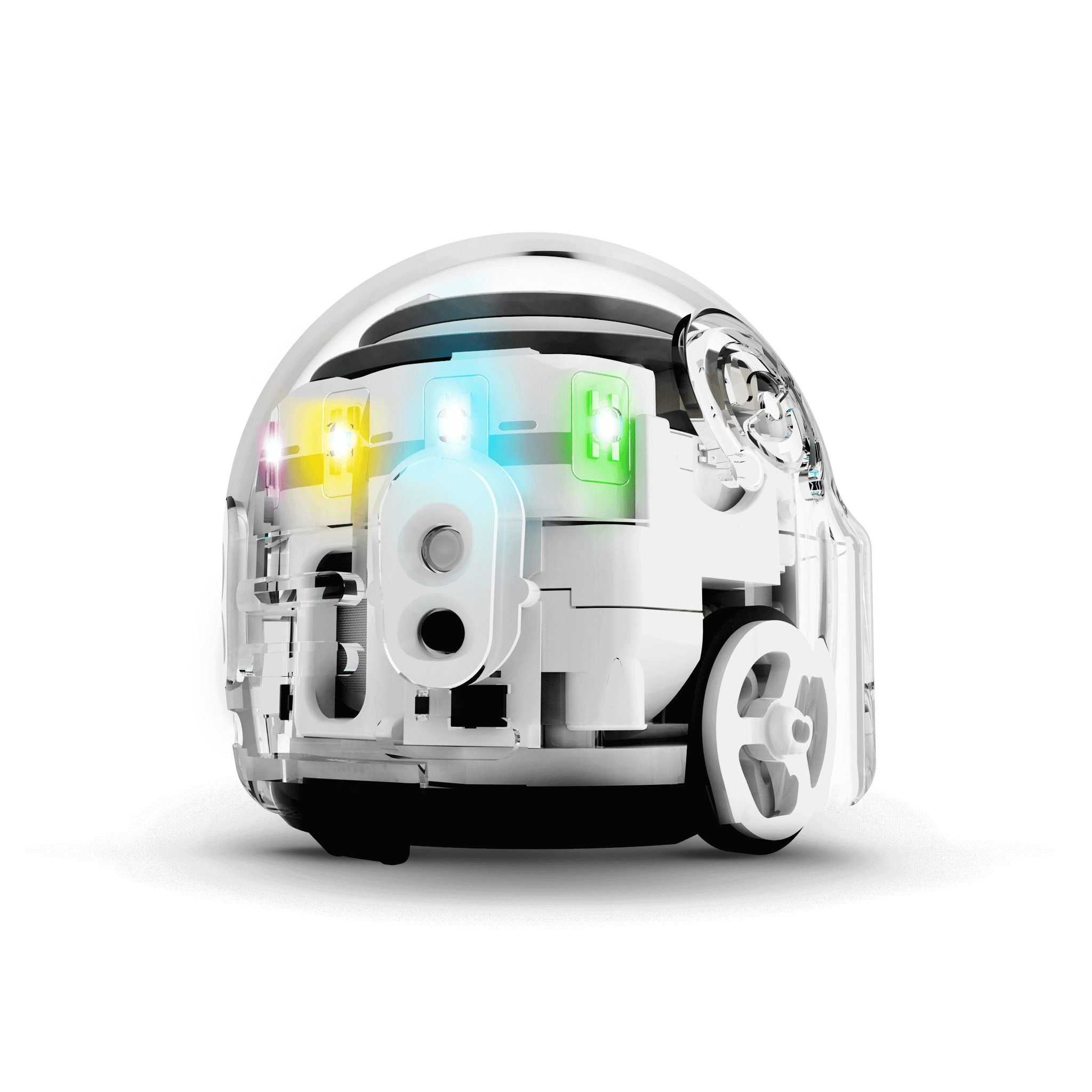 Hardware Components:
This Photo by Unknown Author is licensed under CC BY-SA-NC
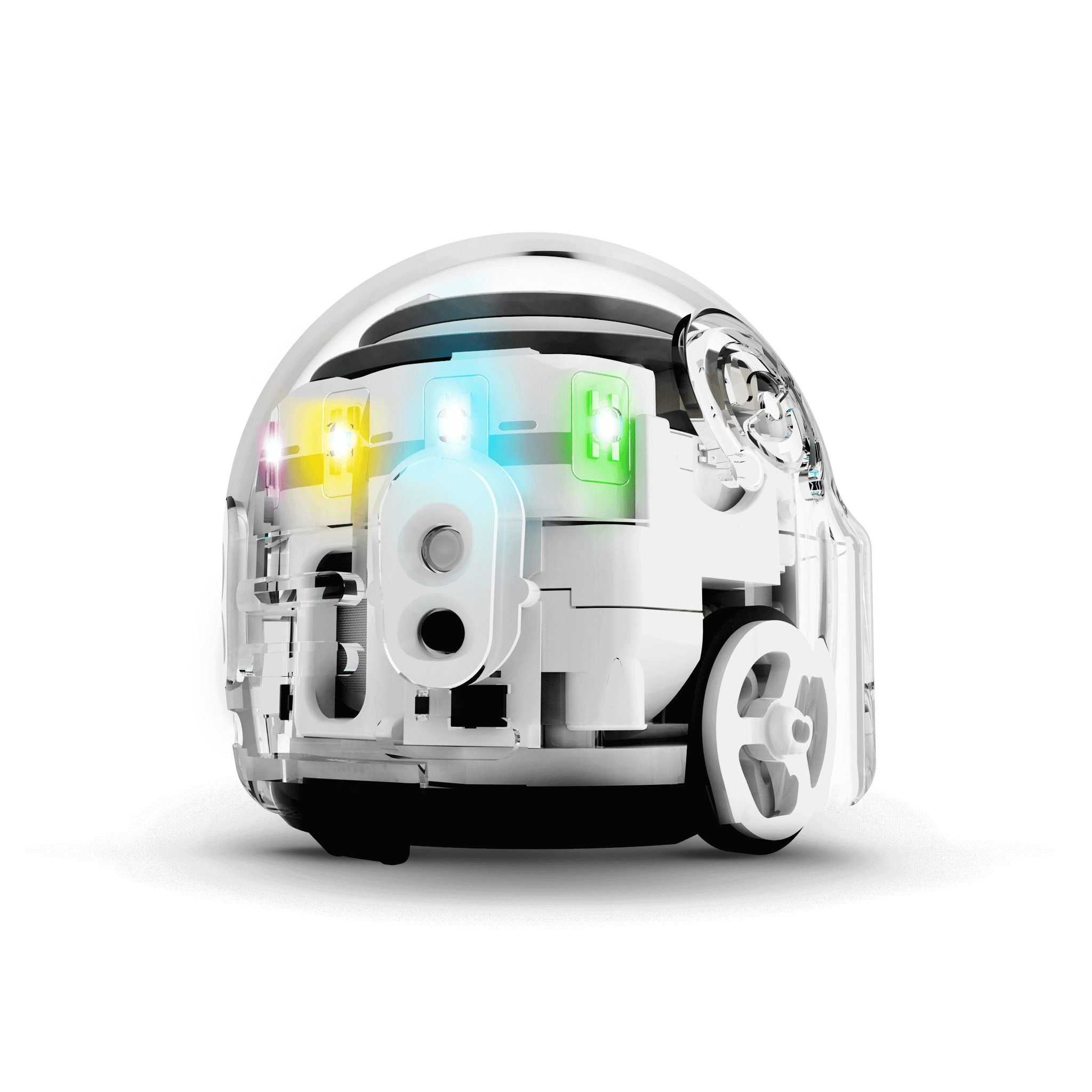 Code # 1Calibration and Speed
This Photo by Unknown Author is licensed under CC BY-SA-NC
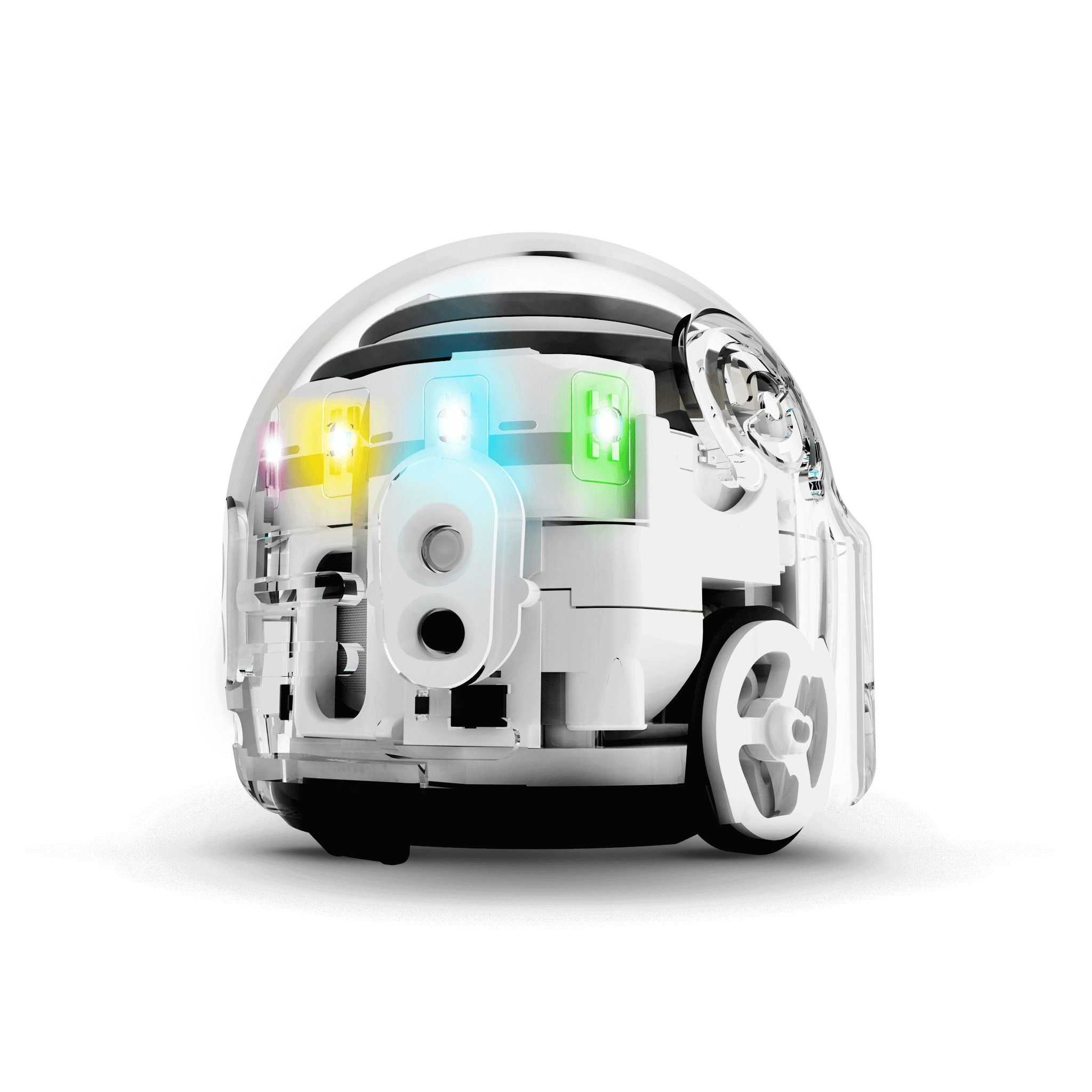 code#2Speed
This Photo by Unknown Author is licensed under CC BY-SA-NC
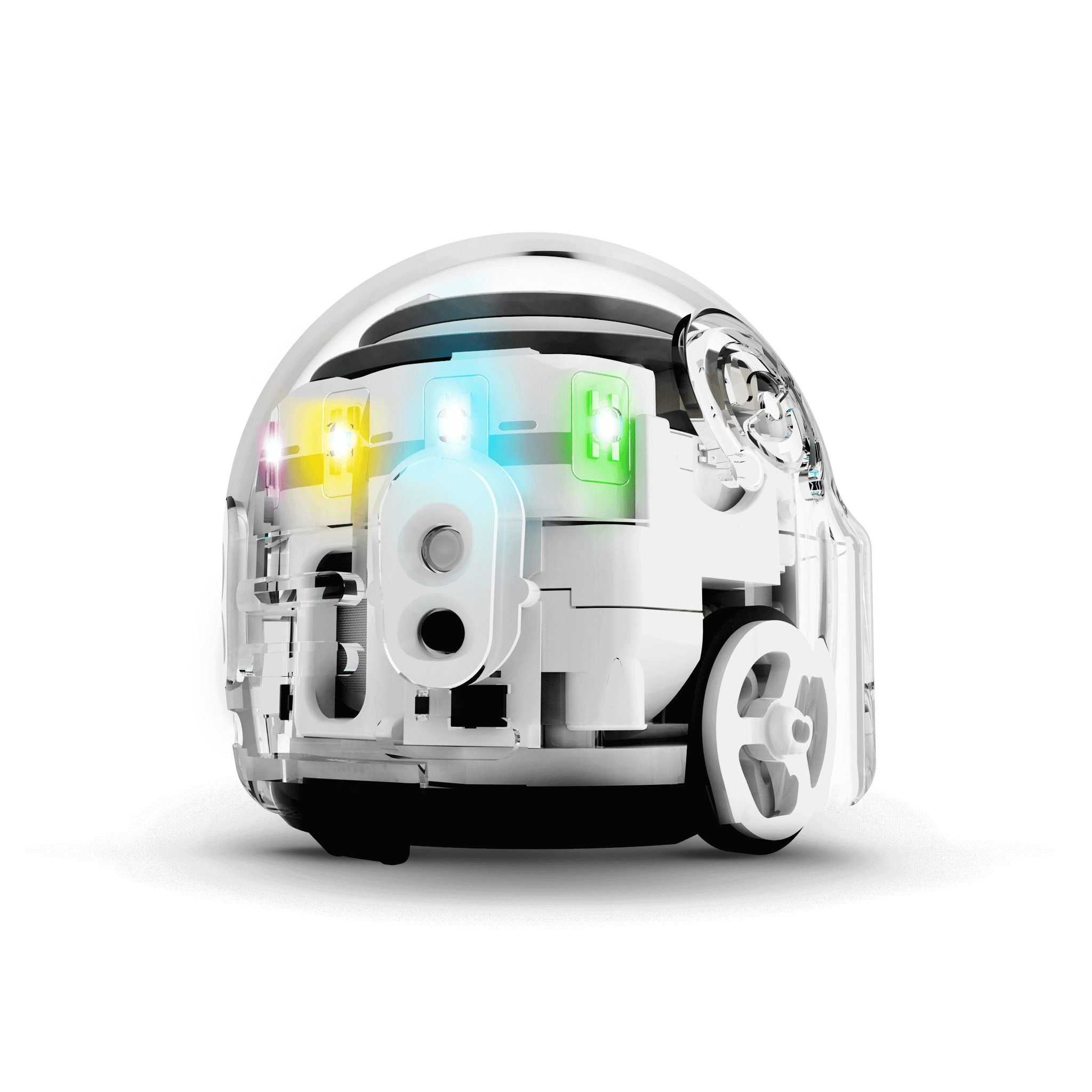 Code# 3Special move and win
This Photo by Unknown Author is licensed under CC BY-SA-NC
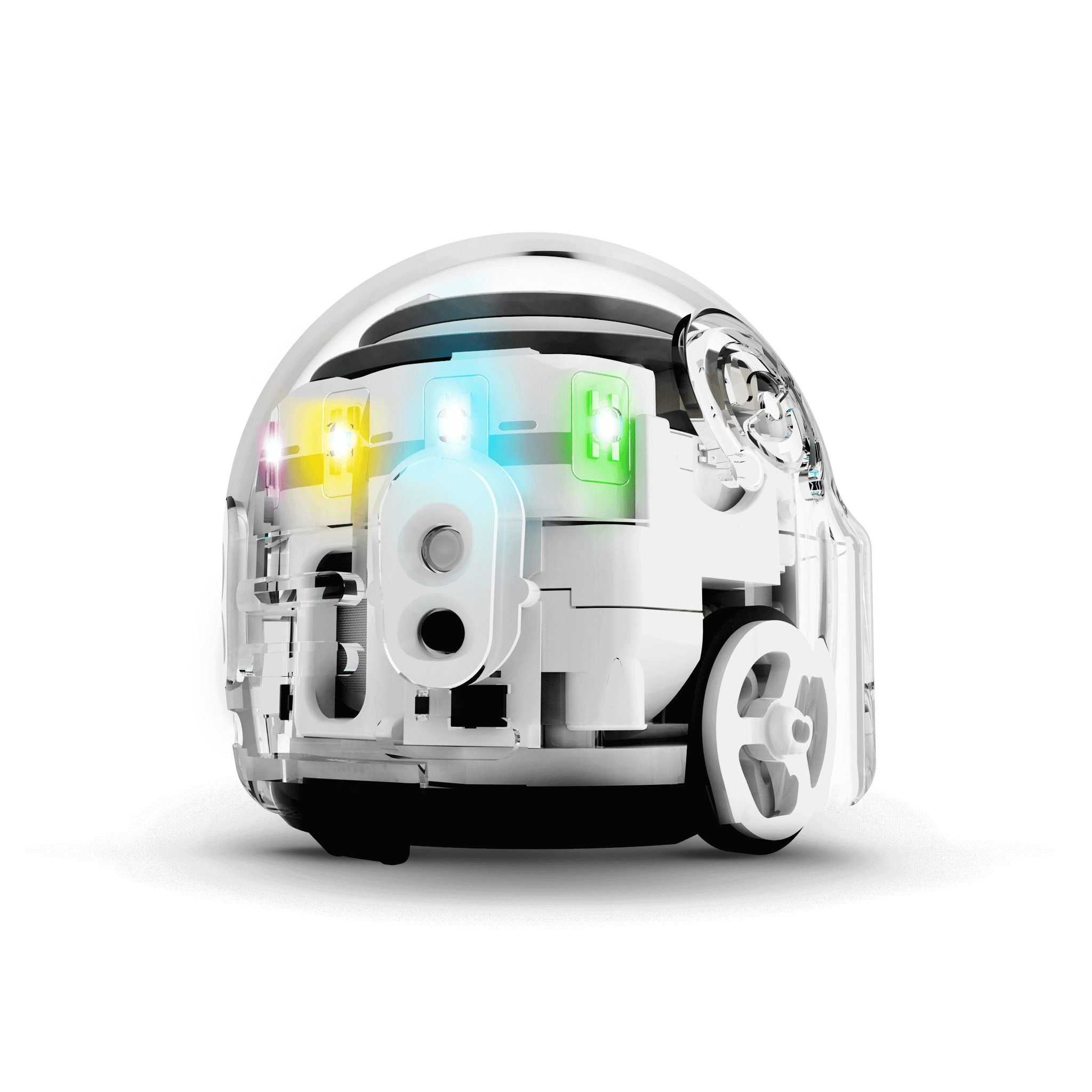 Code# 4Direction
This Photo by Unknown Author is licensed under CC BY-SA-NC
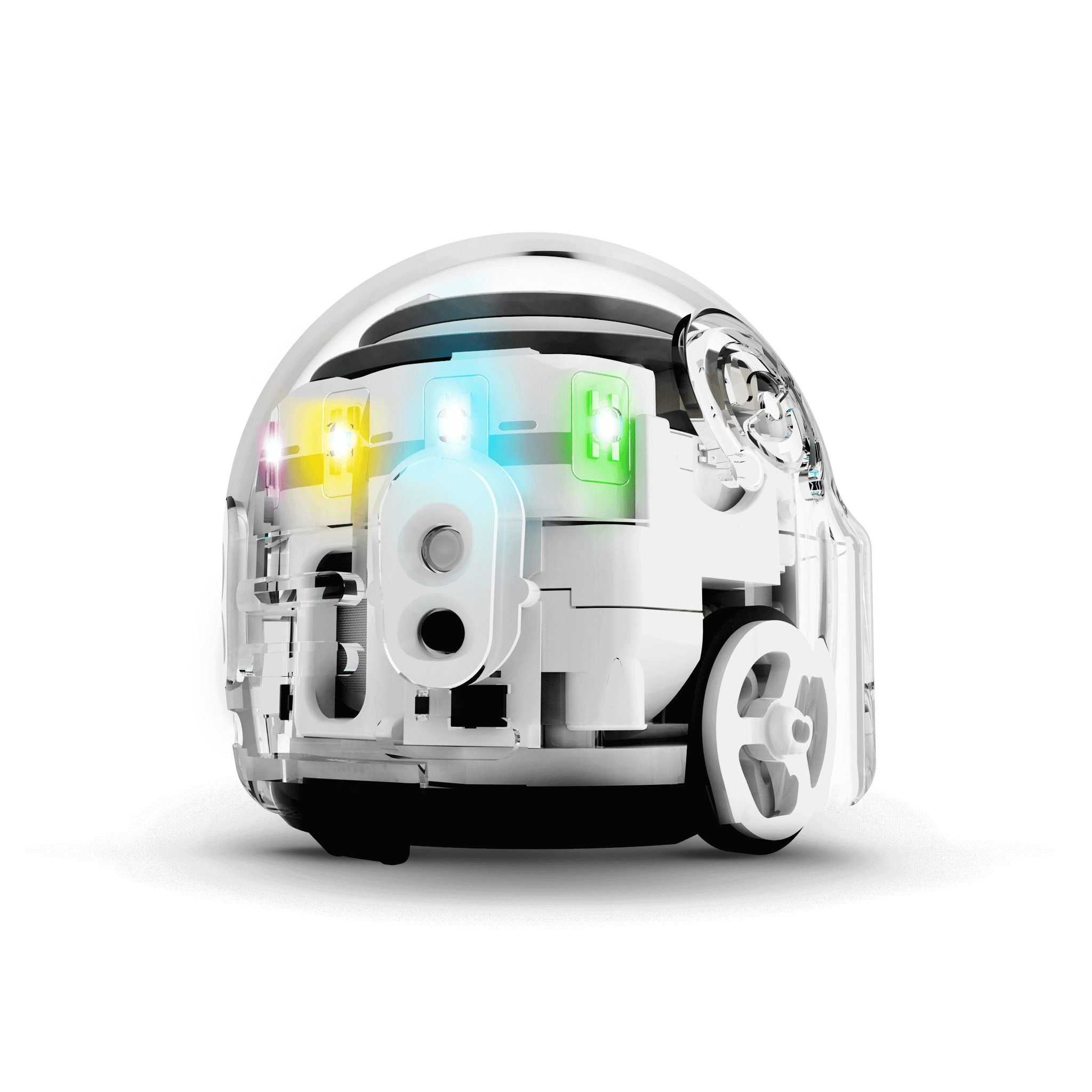 Code#5Special skill
This Photo by Unknown Author is licensed under CC BY-SA-NC
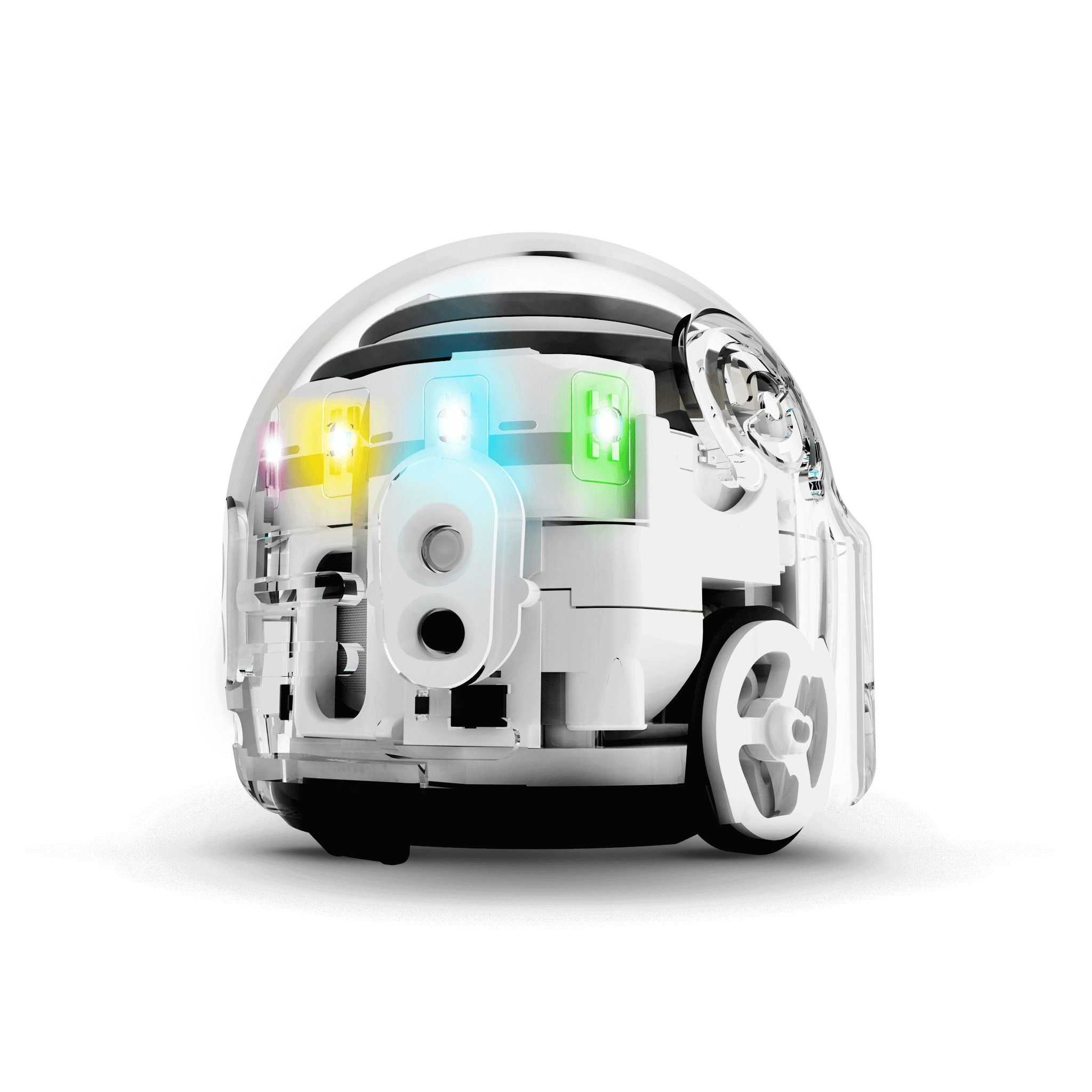 Codes# 7: Line Switch
This Photo by Unknown Author is licensed under CC BY-SA-NC
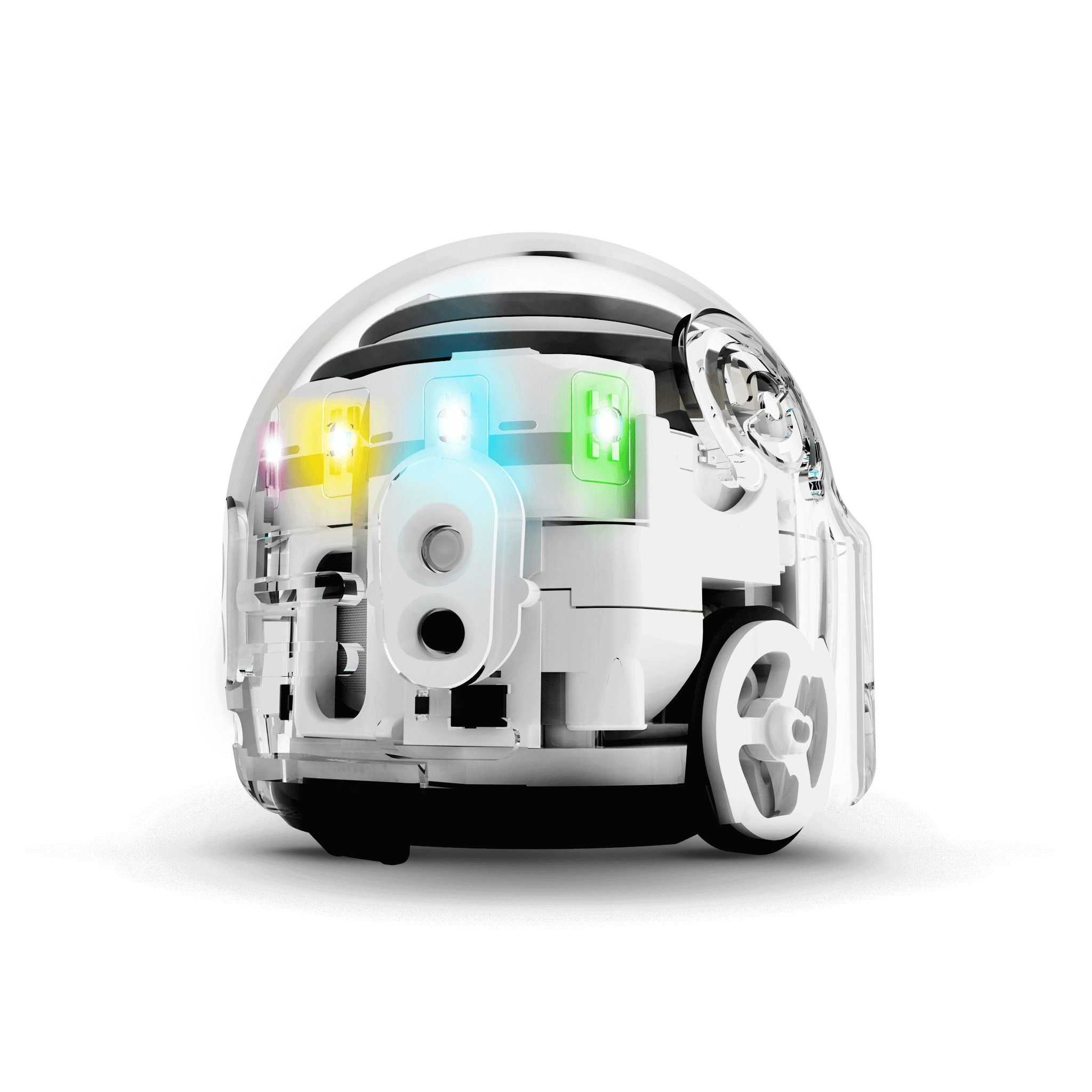 Code# 8Counters
This Photo by Unknown Author is licensed under CC BY-SA-NC